Najděte obrázky, jejichž názvy začínají stejnou HLÁSKOU - PÍSMENEM
P
B                                                                M




P                                                                 K
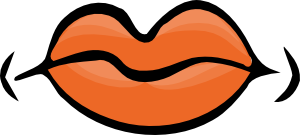 M
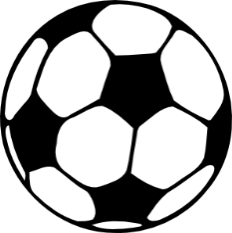 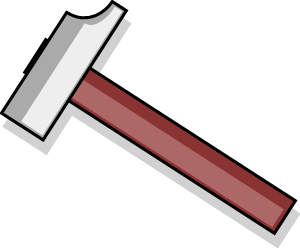 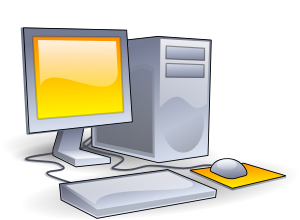 P
K
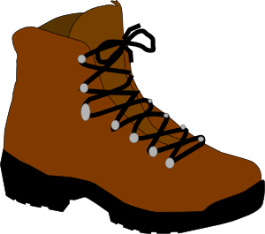 B
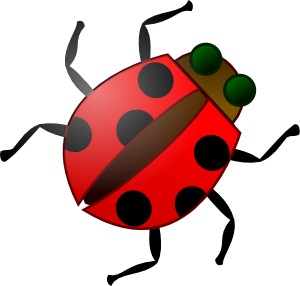 B
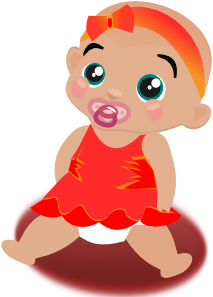 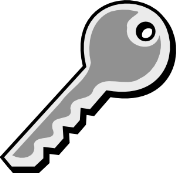 M
K
Poskládejte PÍSMENA správně
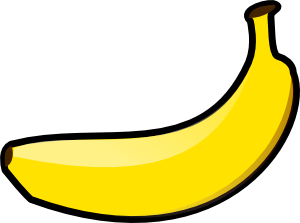 banán
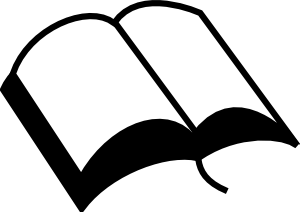 kniha
kabát
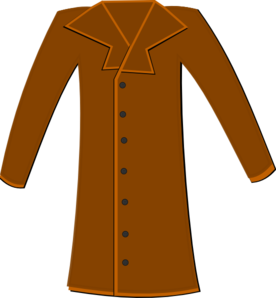 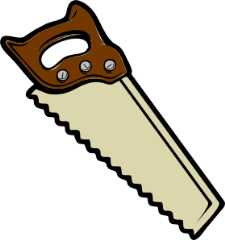 pilka
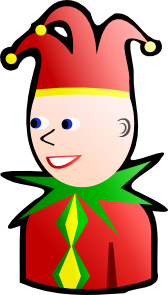 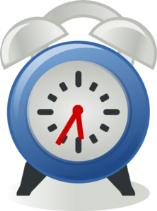 šašek
budík
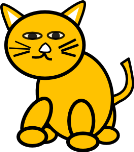 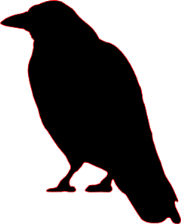 vrána
kočka
Doplňte správná PÍSMENA
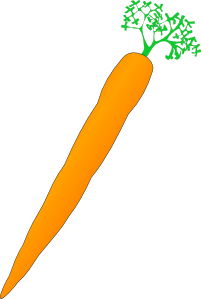 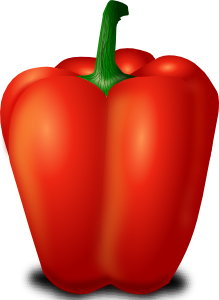 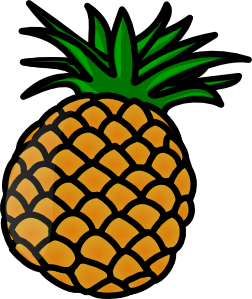 M R K _ V
P _ PR _ KA
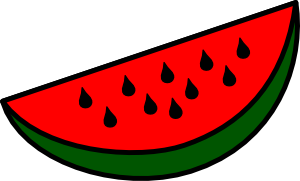 _ N _ N _ S
B _ N  _ N
M _ L _  _ N
P _ M _ R _ NČ
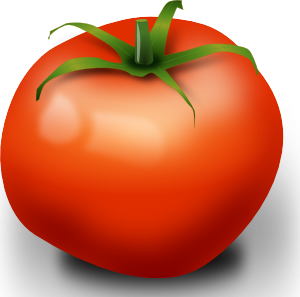 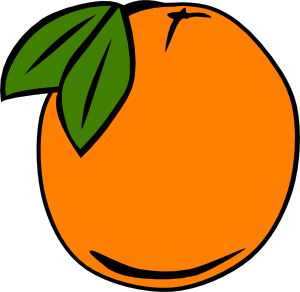 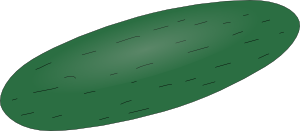 _ K _ RK _
R _ J Č _
Doplňte SLABIKY, které chybí
ru __
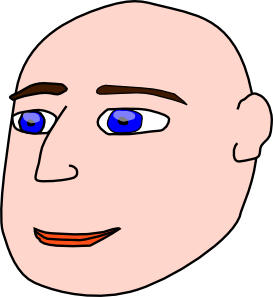 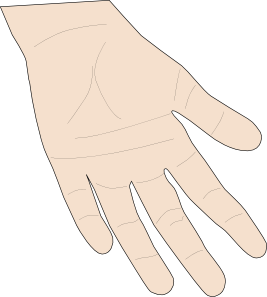 cho
sa
ha
ko
ka
va
hla ___
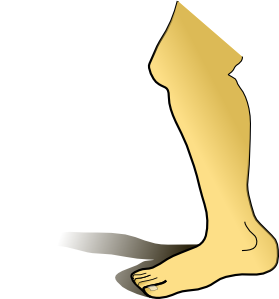 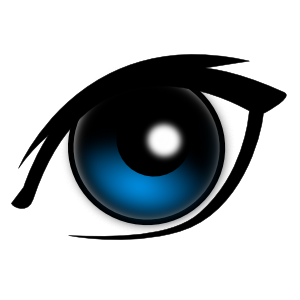 no __
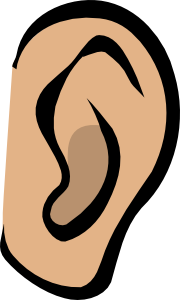 o __
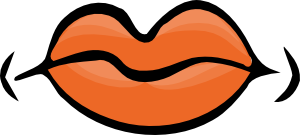 u __
pu __
Hádej, kdo je
Ve vodě
Na louce
V lese
Na poli
týl mo
la vče
je zmi
ba žá
pr  ka
ka šti
len je
rka ve ver
tel da
jíc za
žant ba
ška li
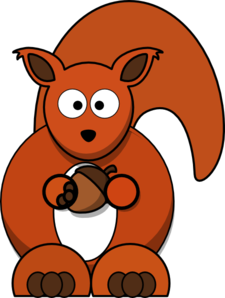 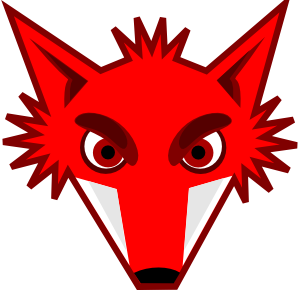 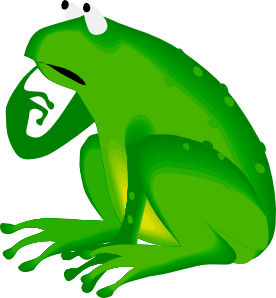 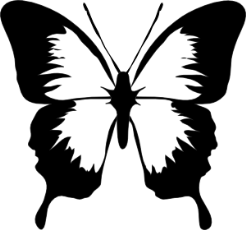 zajíc
bažant
liška
motýl
včela
zmije
jelen
veverka
datel
žába
kapr
štika
Doplň správnou SLABIKU u dlouhých slov
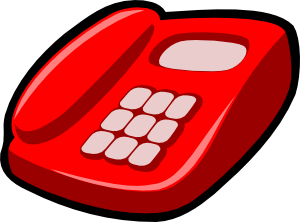 TE  ___  FON                                 KO
                                          KA
KO ___ TOČ                                   PE
                                          KA
TE ___VI ___                   
                                                        LE
STONOŽ ___                   TI
                                                        LE
LO ___ MO ___VA        ZE
                                                       LO
PAM___LIŠ___
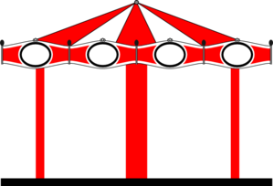 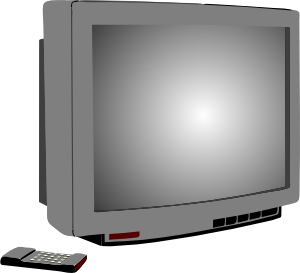 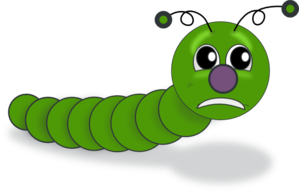 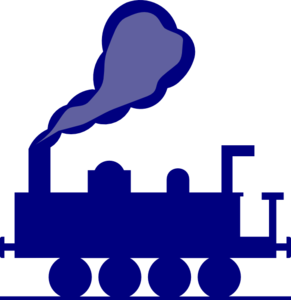 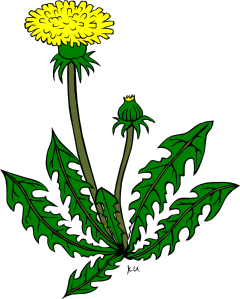 Použité obrázky
http://www.clker.com/clipart-desktop2.html
http://www.clker.com/clipart-4577.html
http://www.clker.com/clipart-4577.html
http://www.clker.com/clipart-4218.html
http://www.clker.com/clipart-2912.html
http://www.clker.com/clipart-171484.html
http://www.clker.com/clipart-4343.html
http://www.clker.com/clipart-3297.html
http://www.clker.com/clipart-11683.html
http://www.clker.com/clipart-2390.html
http://www.clker.com/clipart-2933.html
http://www.clker.com/clipart-coat-2.html
http://www.clker.com/clipart-alarm-clock-1.html
http://www.clker.com/clipart-3893.html
http://www.clker.com/clipart-3986.html
http://www.clker.com/clipart-pepper-2.html
http://www.clker.com/clipart-3998.html
http://www.clker.com/clipart-10929.html
http://www.clker.com/clipart-4045.html
http://www.clker.com/clipart-tomato.html
http://www.clker.com/clipart-23646.html
http://www.clker.com/clipart-4096.html
http://www.clker.com/clipart-4337.html
http://www.clker.com/clipart-14638.html
http://www.clker.com/clipart-4343.html
http://www.clker.com/clipart-23244.html
http://www.clker.com/clipart-204087.html
http://www.clker.com/clipart-hand-palm.html
http://www.clker.com/clipart-2318.html
http://www.clker.com/clipart-183898.html
http://www.clker.com/clipart-cartoon-squirrel.html
http://www.clker.com/clipart-11791.html
http://www.clker.com/clipart-3351.html
http://www.clker.com/clipart-4201.html
http://www.clker.com/clipart-black-and-white-carousel-1.html
http://www.clker.com/clipart-2560.html
http://www.clker.com/clipart-caterpillar-7.html
http://www.clker.com/clipart-choo-choo-train.html
http://www.clker.com/clipart-dandelion-weed.html